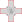 SCOPE 2021
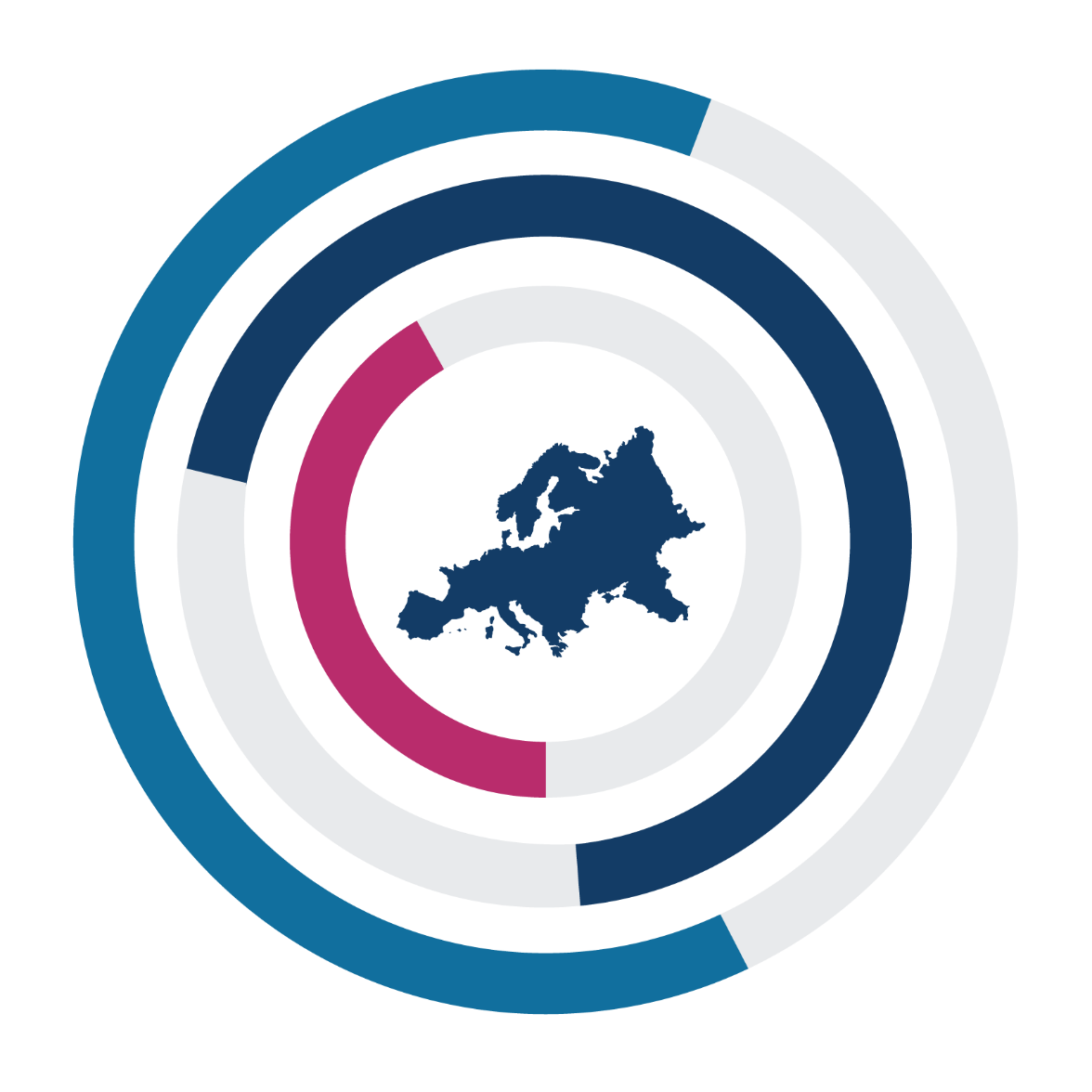 A New Scorecard for Osteoporosis
In Europe
Malta
If sharing data or information from this slide deck, please reference as: Kanis JA, et al. SCOPE 2021: a new scorecard for osteoporosis in Europe, Arch Osteoporos 2021
Data from SCOPE 2021 resources, International Osteoporosis Foundation
https://www.osteoporosis.foundation/scope-2021
A NEW SCORECARD FOR OSTEOPOROSIS IN EU 27+2
REVEALS BURDEN OF DISEASE, GAPS, AND INEQUALITIES IN OSTEOPOROSIS & FRACTURE PREVENTION AND CARE
MALTA
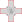 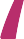 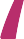 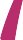 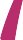 23,000
BURDEN OF DISEASE
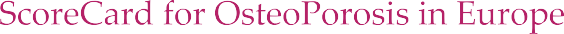 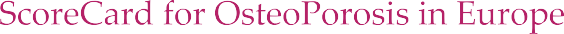 3,200
CHANGE IN COST PER INDIVIDUAL
INDIVIDUALS WITH OSTEOPOROSIS IN 2019
78.3%
€60.1
2019
NEW FRAGILITY FRACTURES IN 2019
WOMEN
21.7%
+33%
9
FRACTURES
PER DAY
0.4
FRACTURES
PER HOUR
MEN
€45.3
2010
4.9% OF THE TOTAL POPULATION
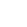 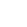 PROJECTED INCREASE IN THE NUMBER OF
FRAGILITY FRACTURES
€29.1
SPENT IN 2019
4,700
3,200
2034
€8.4	€18.6	€2.1
2019
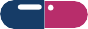 MILLION
MILLION
LONG-TERM  DISABILITY COSTS
MILLION	MILLION
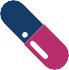 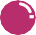 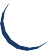 PHARMACOLOGICAL  INTERVENTION
DIRECT COST OF  INCIDENT FRACTURES
+47.7%
HUGE COST BURDEN FOR OSTEOPOROSIS-RELATED HEALTHCARE
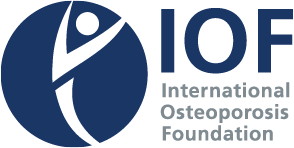 READ SCOPE 2021 AT
https://www.osteoporosis.foundation/scope-2021
Reference
Willers C et al. Osteoporosis in Europe: A Compendium of country-specific reports. Arch Osteoporosis 2022
A NEW SCORECARD FOR OSTEOPOROSIS IN EU 27+2
REVEALS BURDEN OF DISEASE, GAPS, AND INEQUALITIES IN OSTEOPOROSIS & FRACTURE PREVENTION AND CARE
MALTA
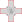 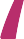 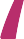 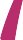 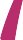 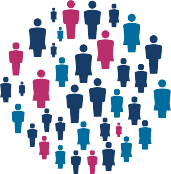 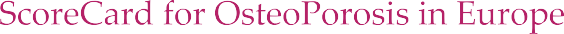 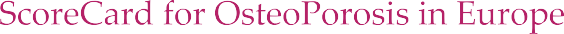 €0
>50%
24.6
YES
1541	N/A*
DXA COST
OF HOSPITALS  HAVING FRACTURE  LIAISON SERVICES
AVAILABLE DXA  UNITS/MILLION  INHABITANTS
FRAX® RISK  ASSESSMENT  MODEL
IS AVAILABLE
FRAX®  SESSIONS/MILLION  PEOPLE/YEAR
REIMBURSEMENT  OF OSTEOPOROSIS  MEDICATIONS
*NO DATA AVAILABLE
POLICY FRAMEWORK
SCORECARD
OTHER SPECIALTIES  INVOLVED IN  OSTEOPOROSIS CARE
NO
NO
NO
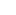 ESTABLISHED  NATIONAL  FRACTURE  REGISTRIES
OSTEOPOROSIS  RECOGNISED  AS A
SPECIALTY
OSTEOPOROSIS  PRIMARILY  MANAGED IN  PRIMARY CARE
RHEUMATOLOGY  ORTHOPAEDICS  GYNAECOLOGY  REHABILITATION  ENDOCRINOLOGY  GERIATRICS
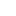 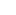 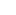 *no data available
The elements of each domain in each country were scored and coded using a traffic
light system (red, orange, green) and used to synthesise a scorecard.
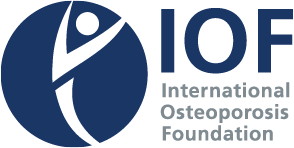 READ SCOPE 2021 AT
https://www.osteoporosis.foundation/scope-2021
Reference
Willers C et al. Osteoporosis in Europe: A Compendium of country-specific reports. Arch Osteoporosis 2022
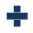 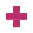 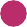 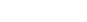 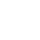 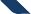 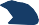 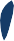 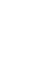 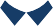 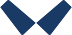 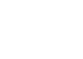